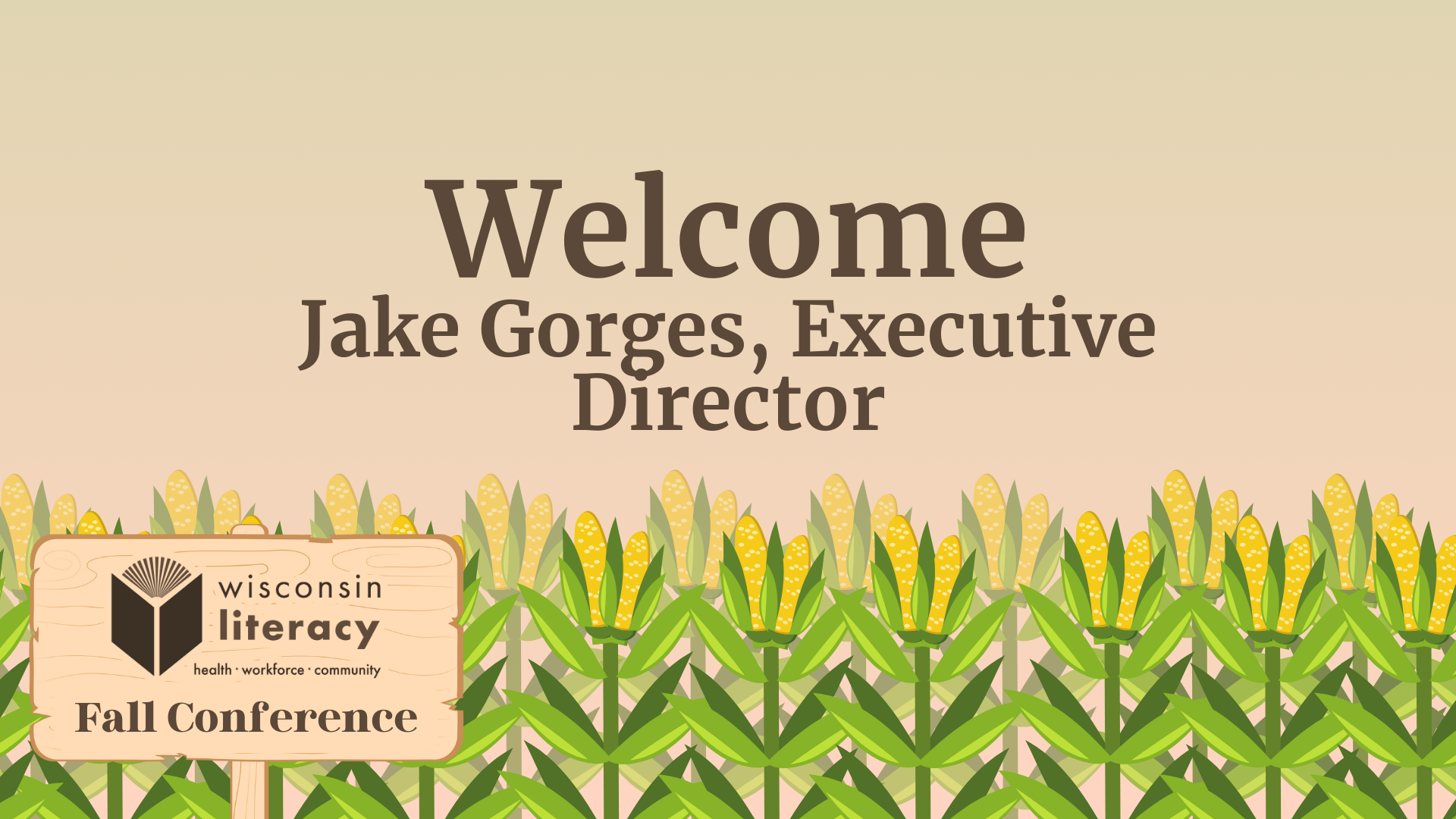 Share in the chat
Your organization

Your favorite fall beverage:
Apple cider
Pumpkin spice latte
Still drinking my summer lemonade ;)
Moving on to eggnog!
Staff Introductions
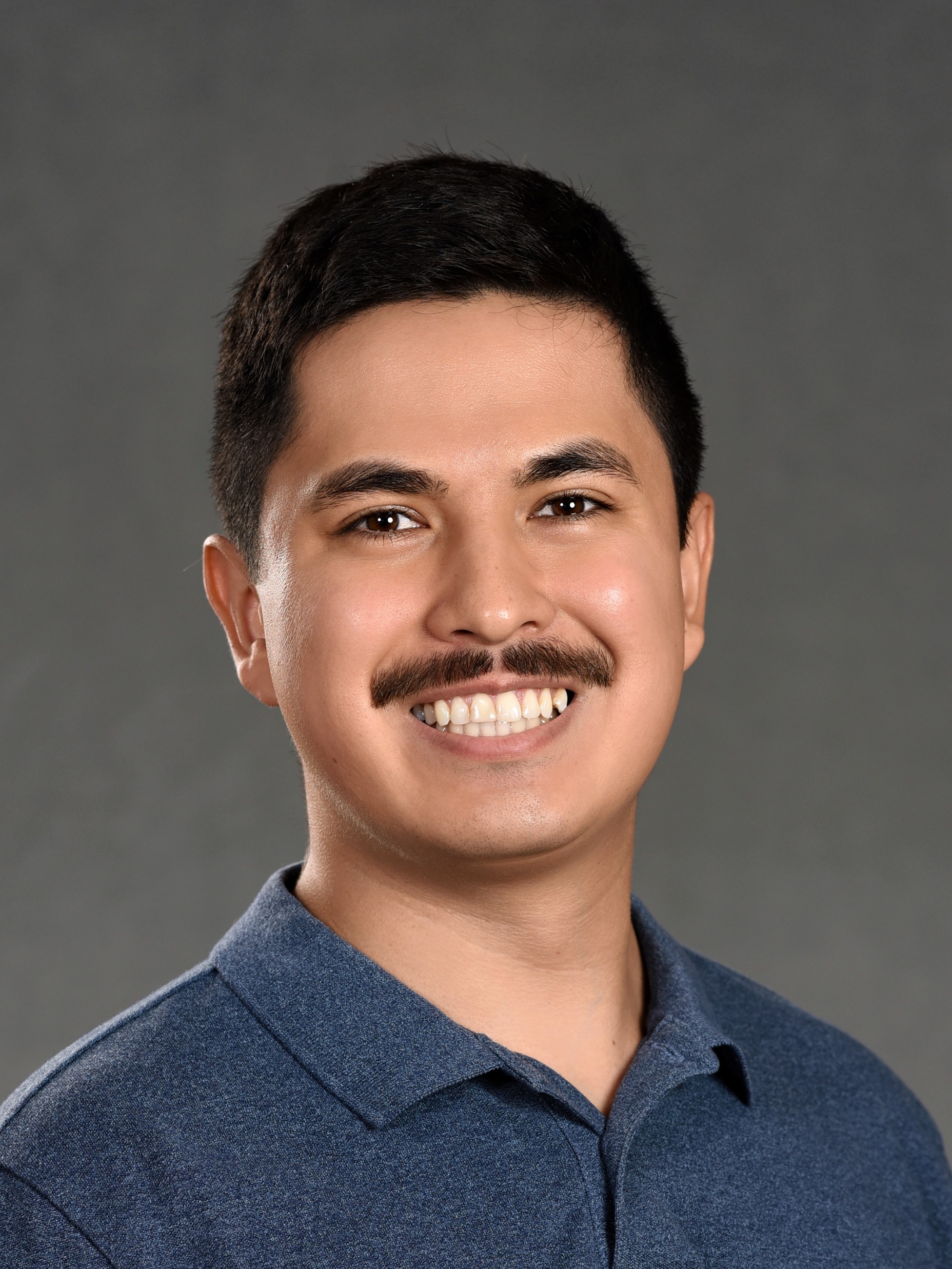 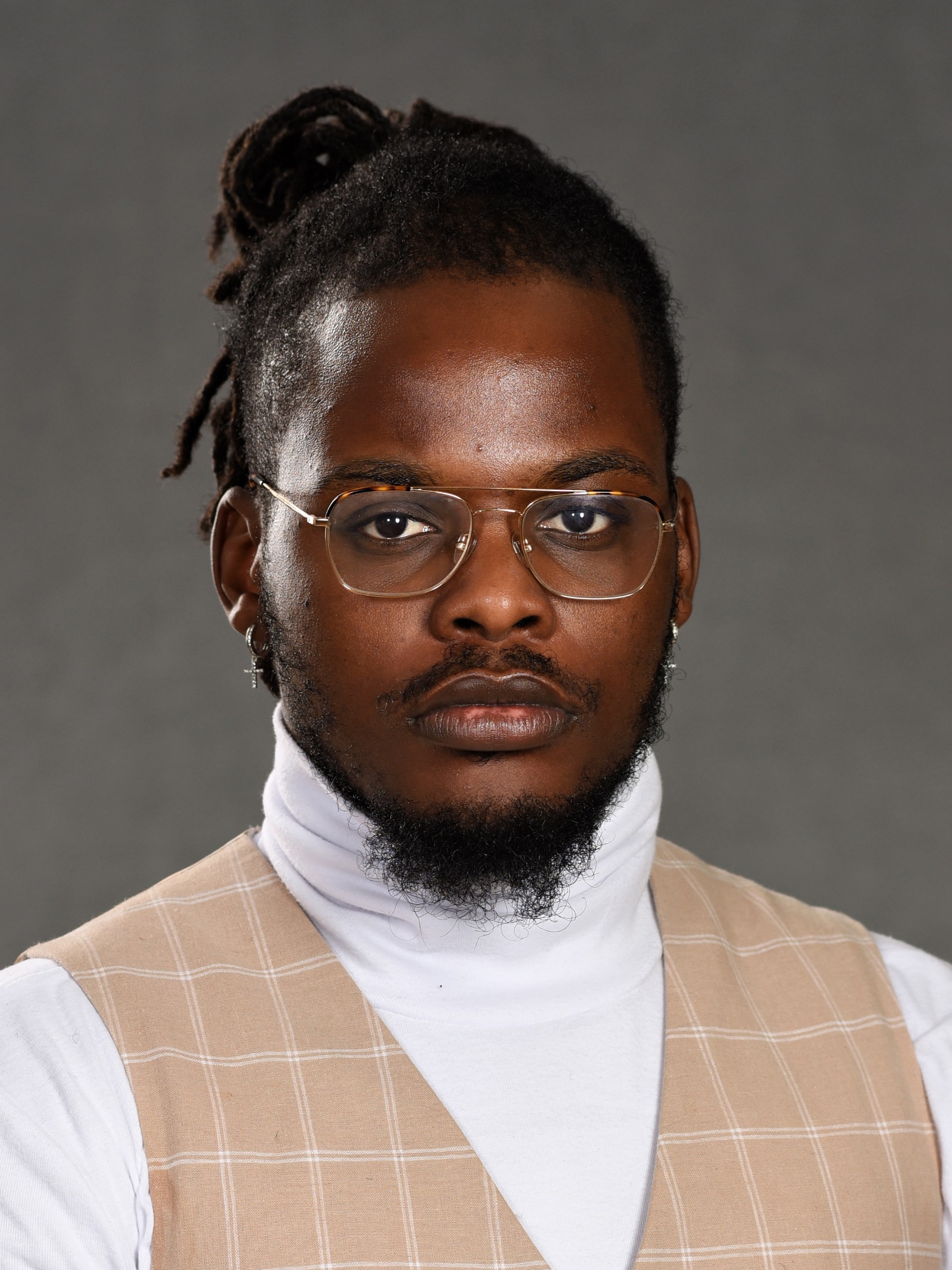 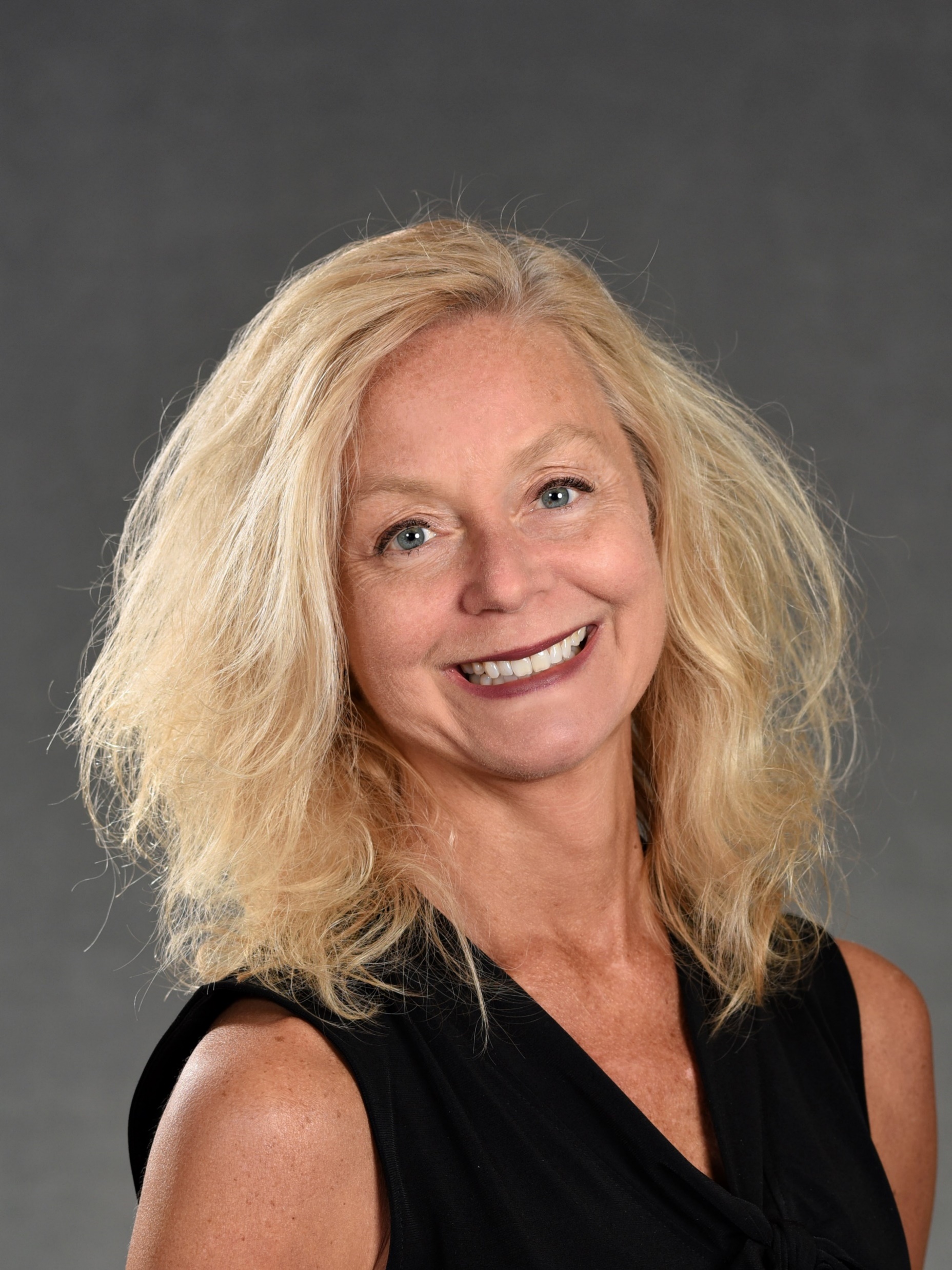 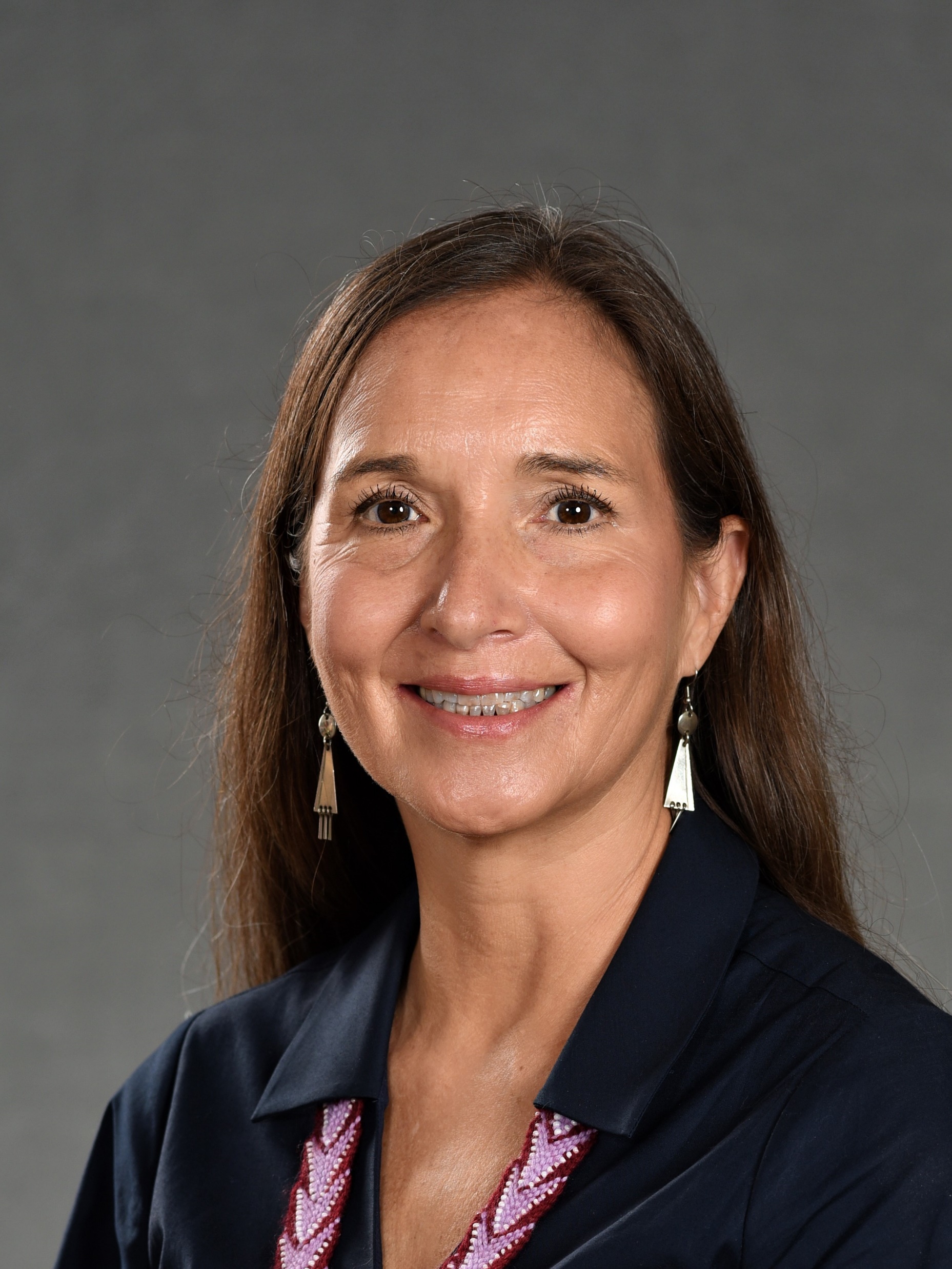 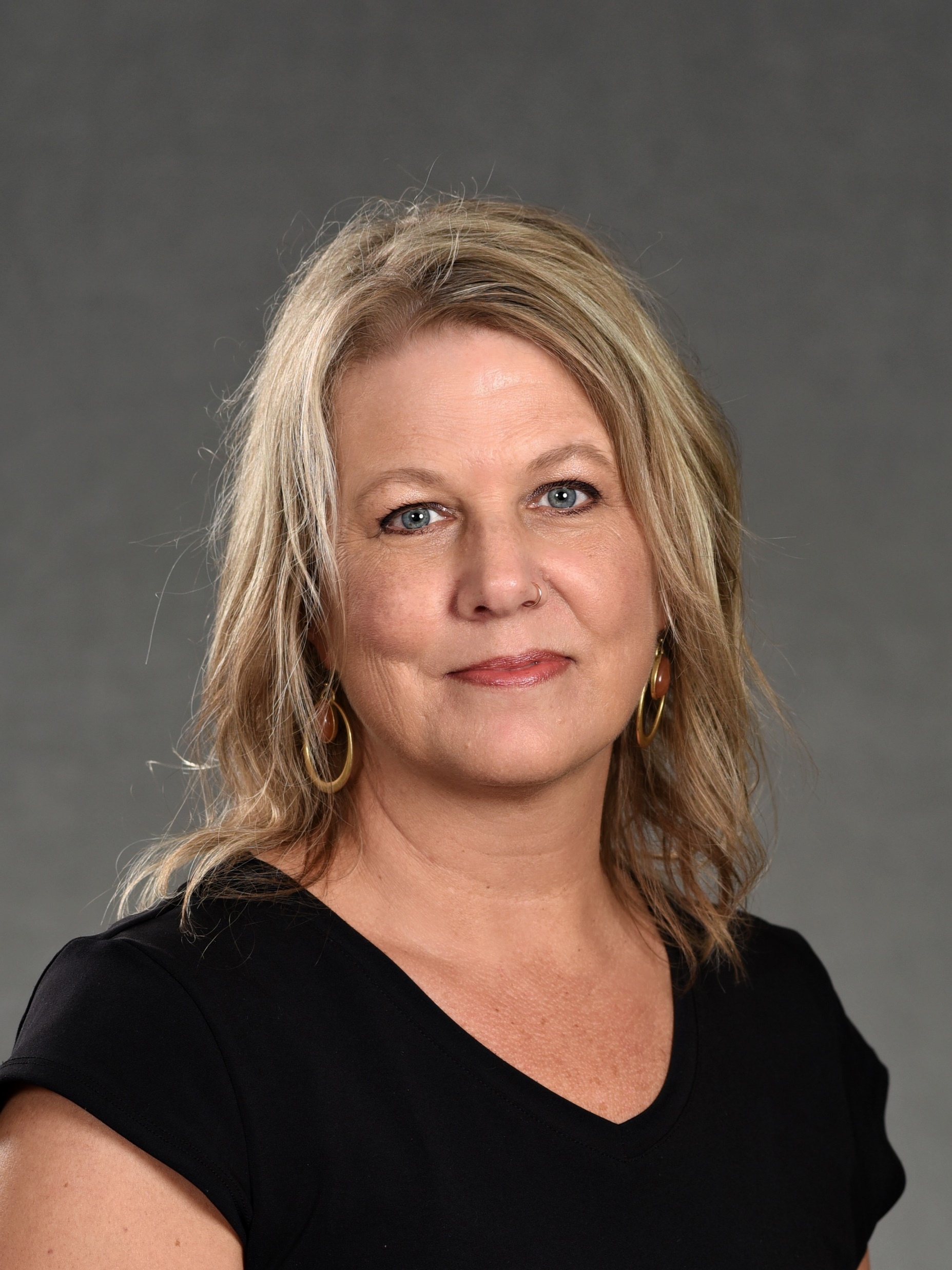 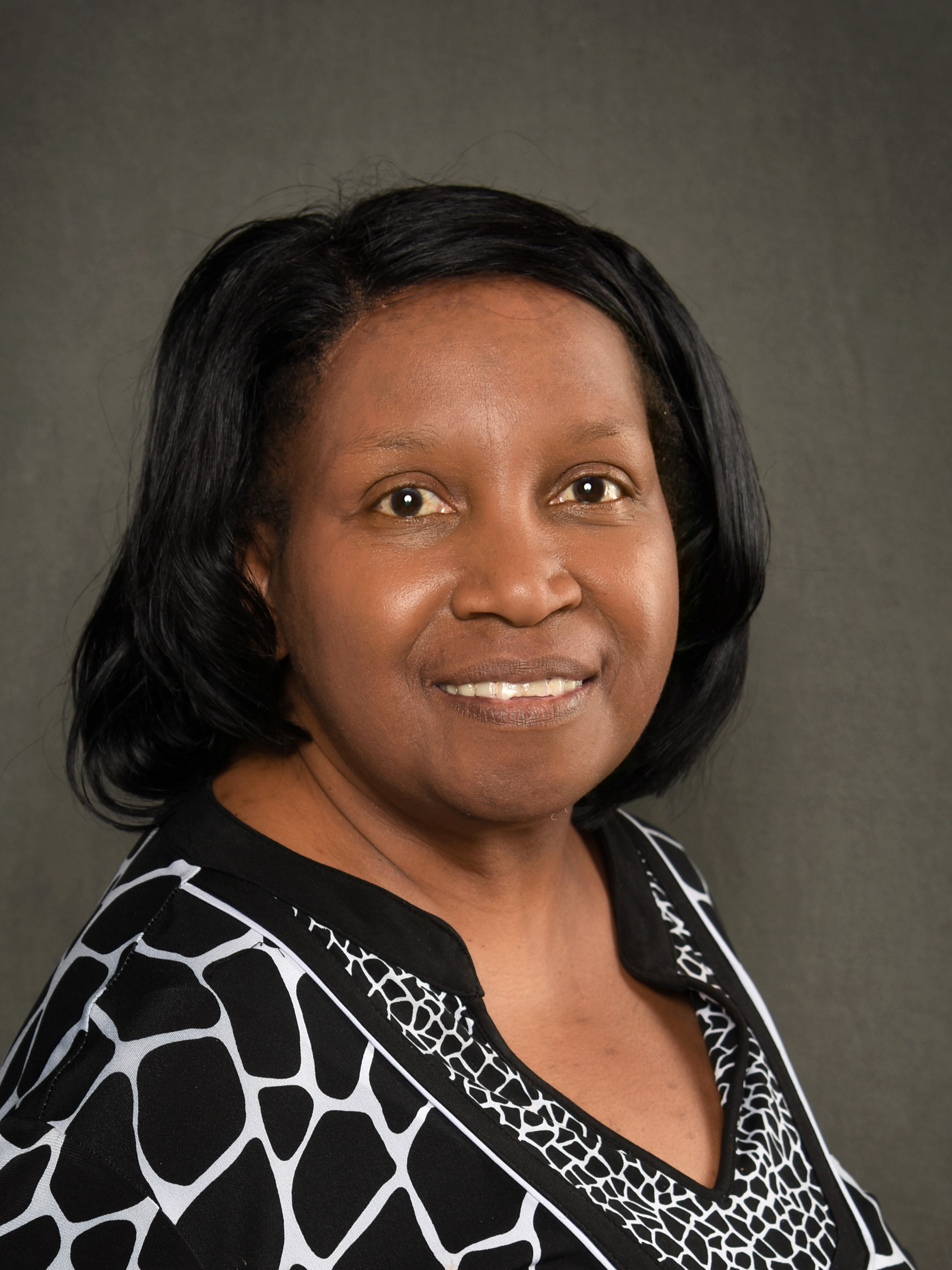 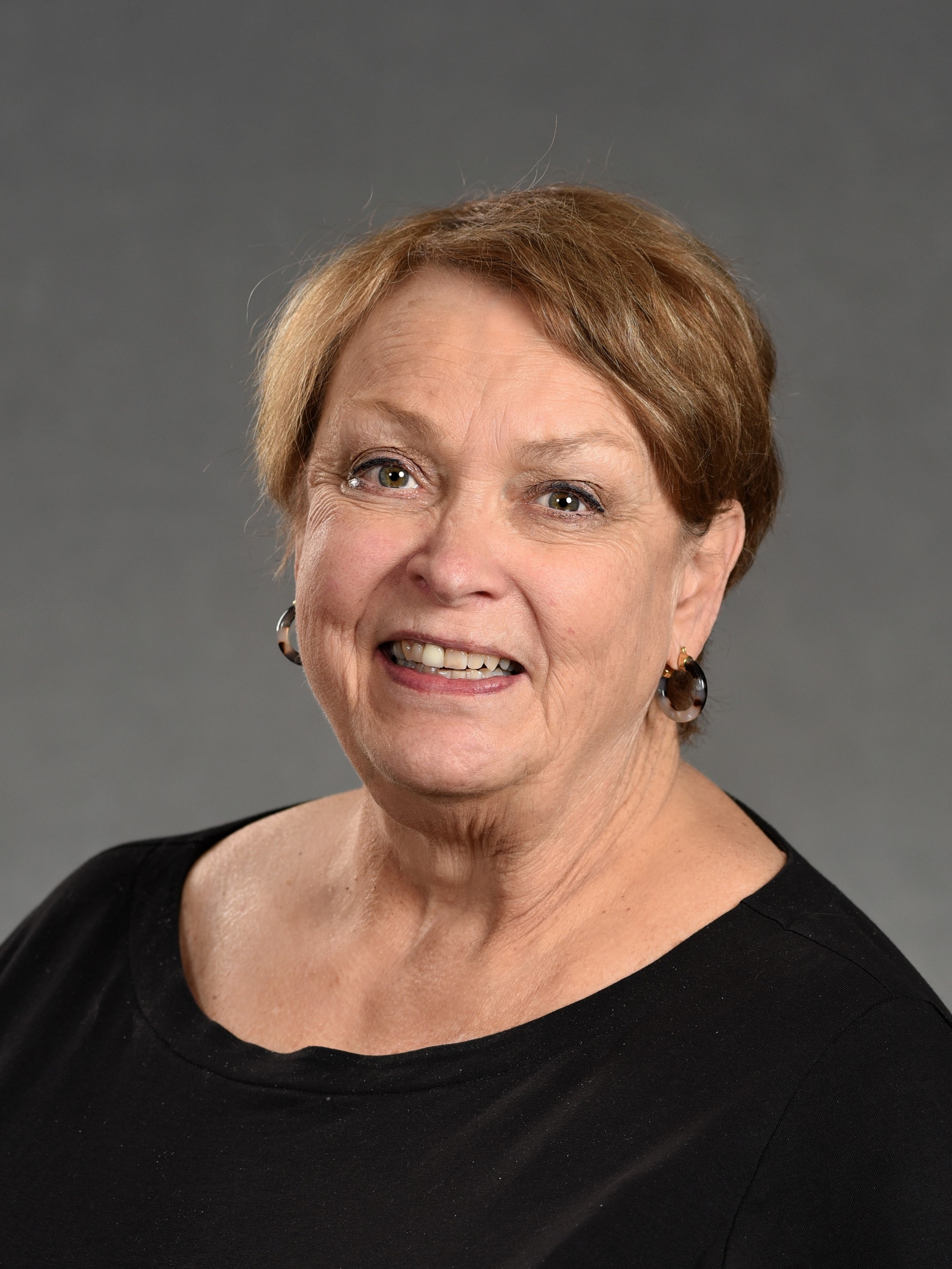 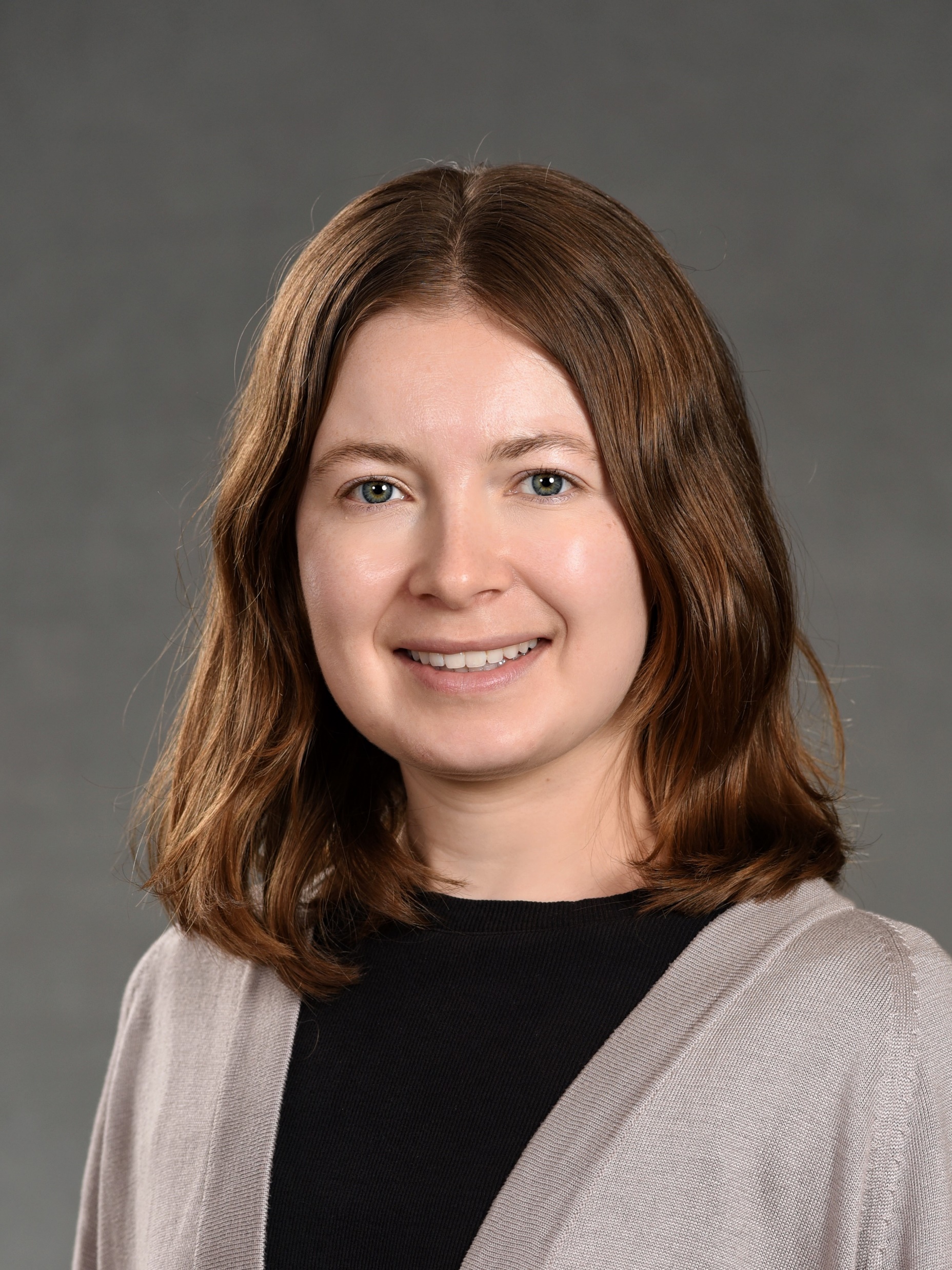 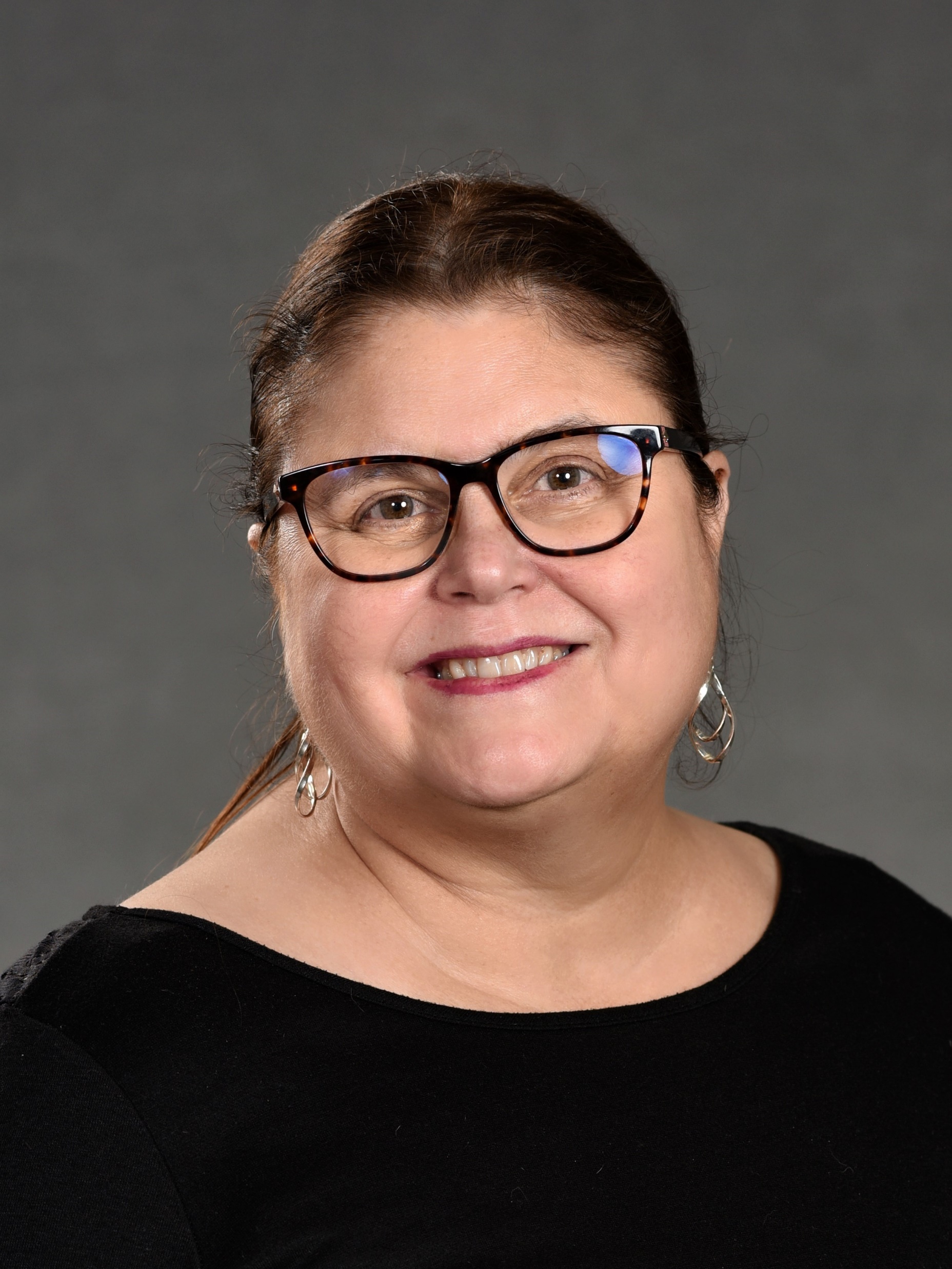 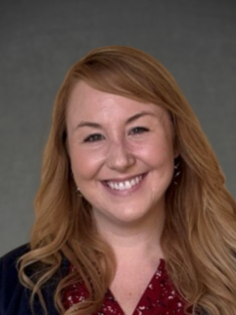 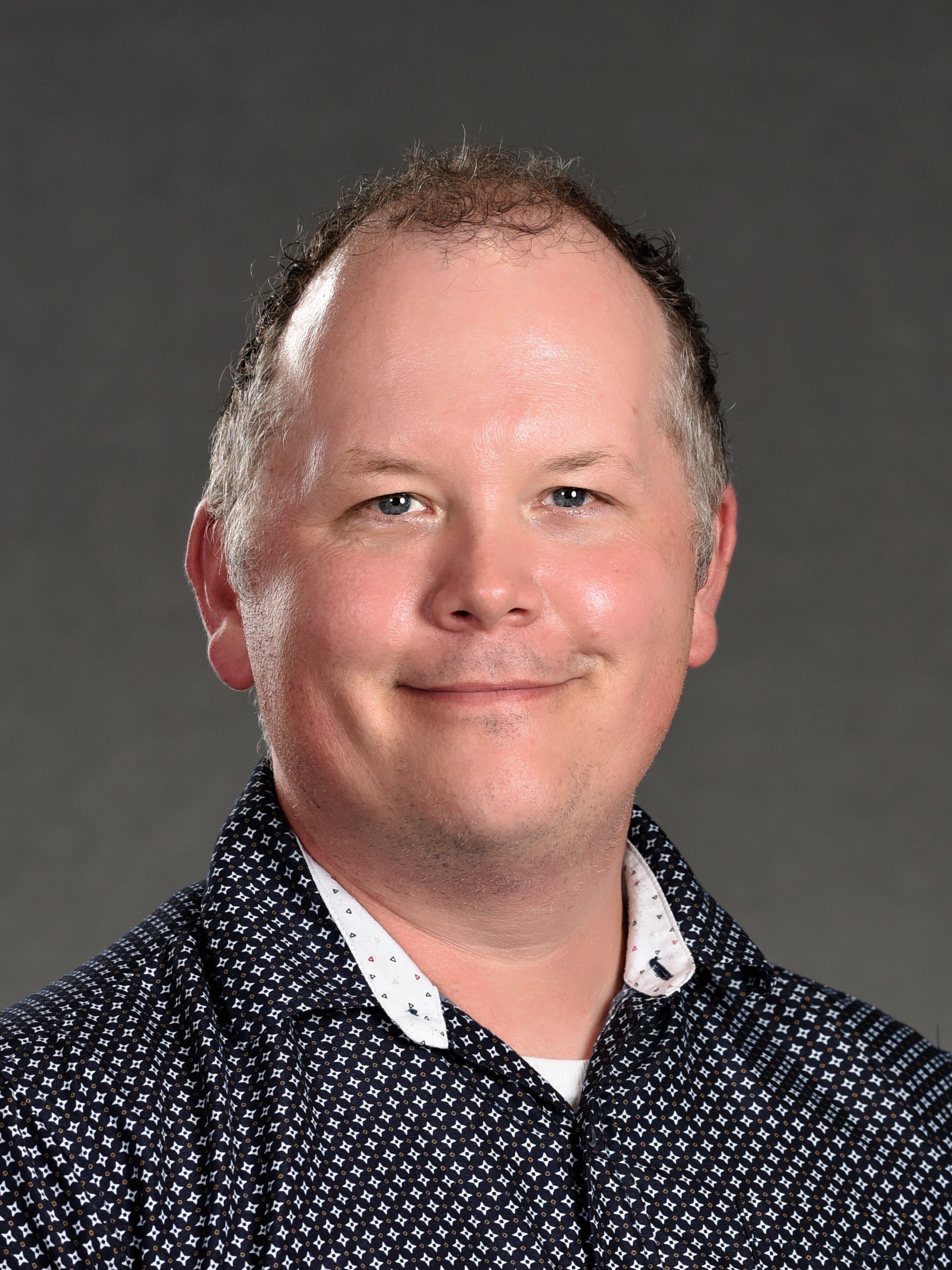 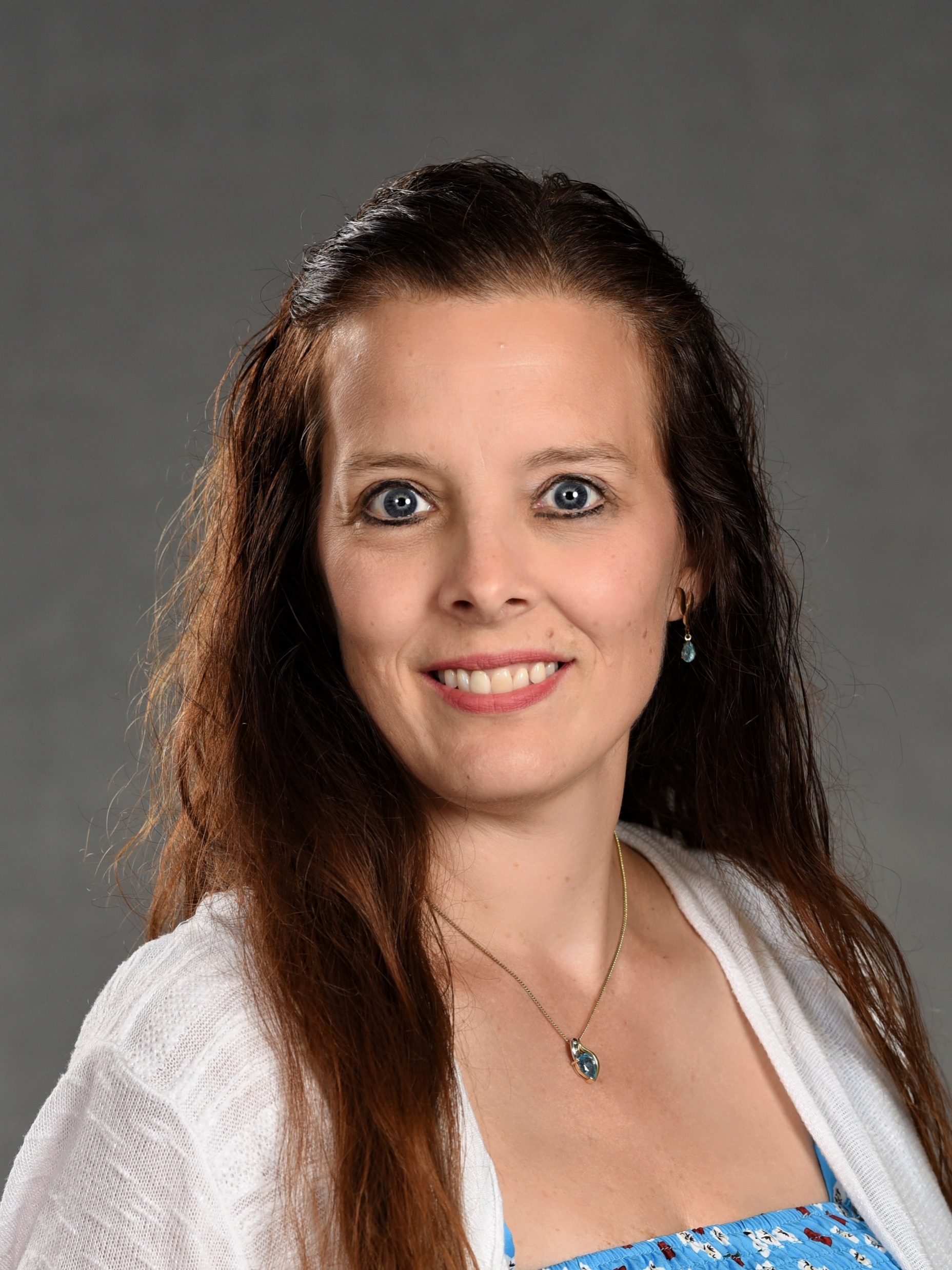 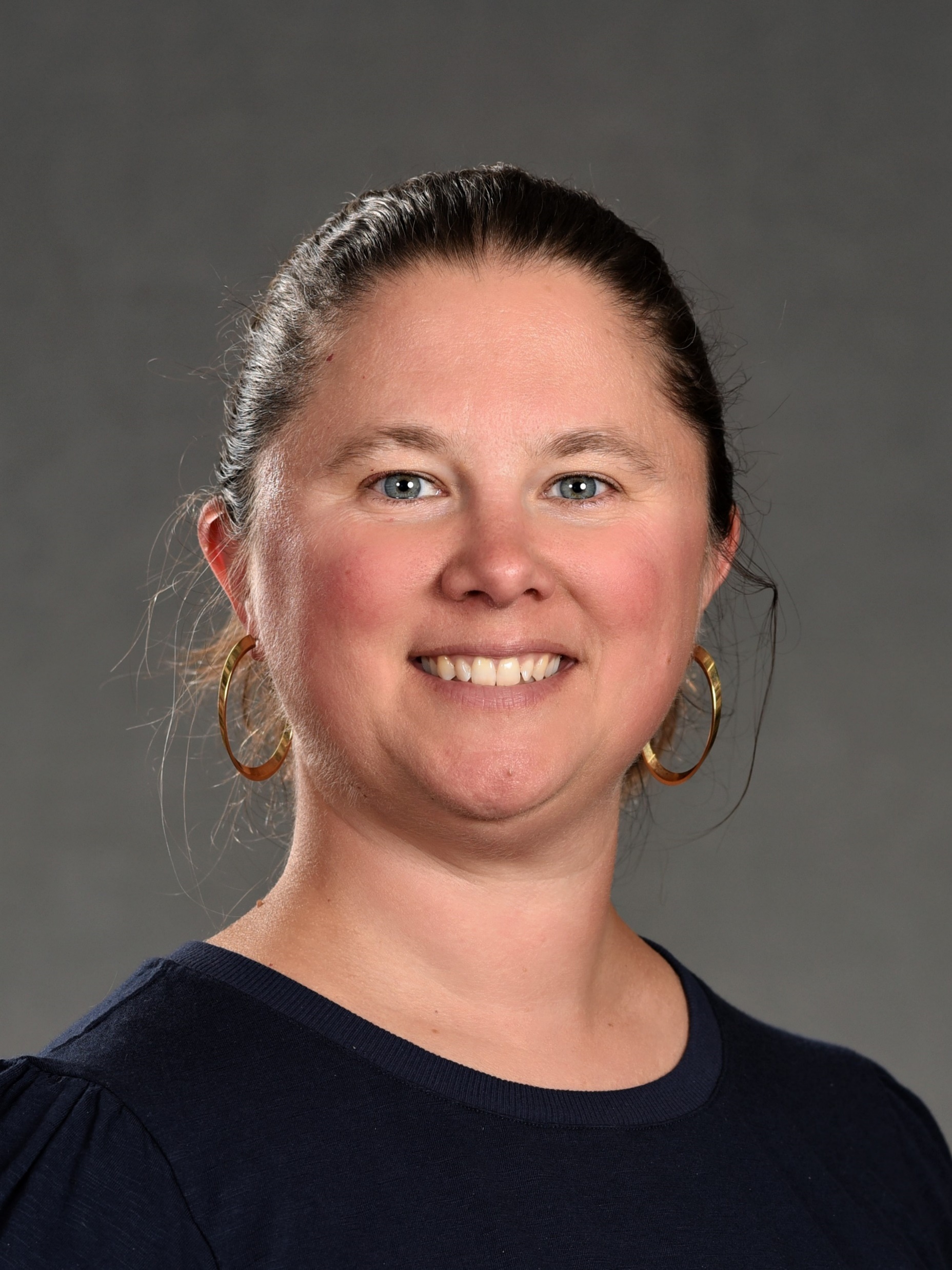 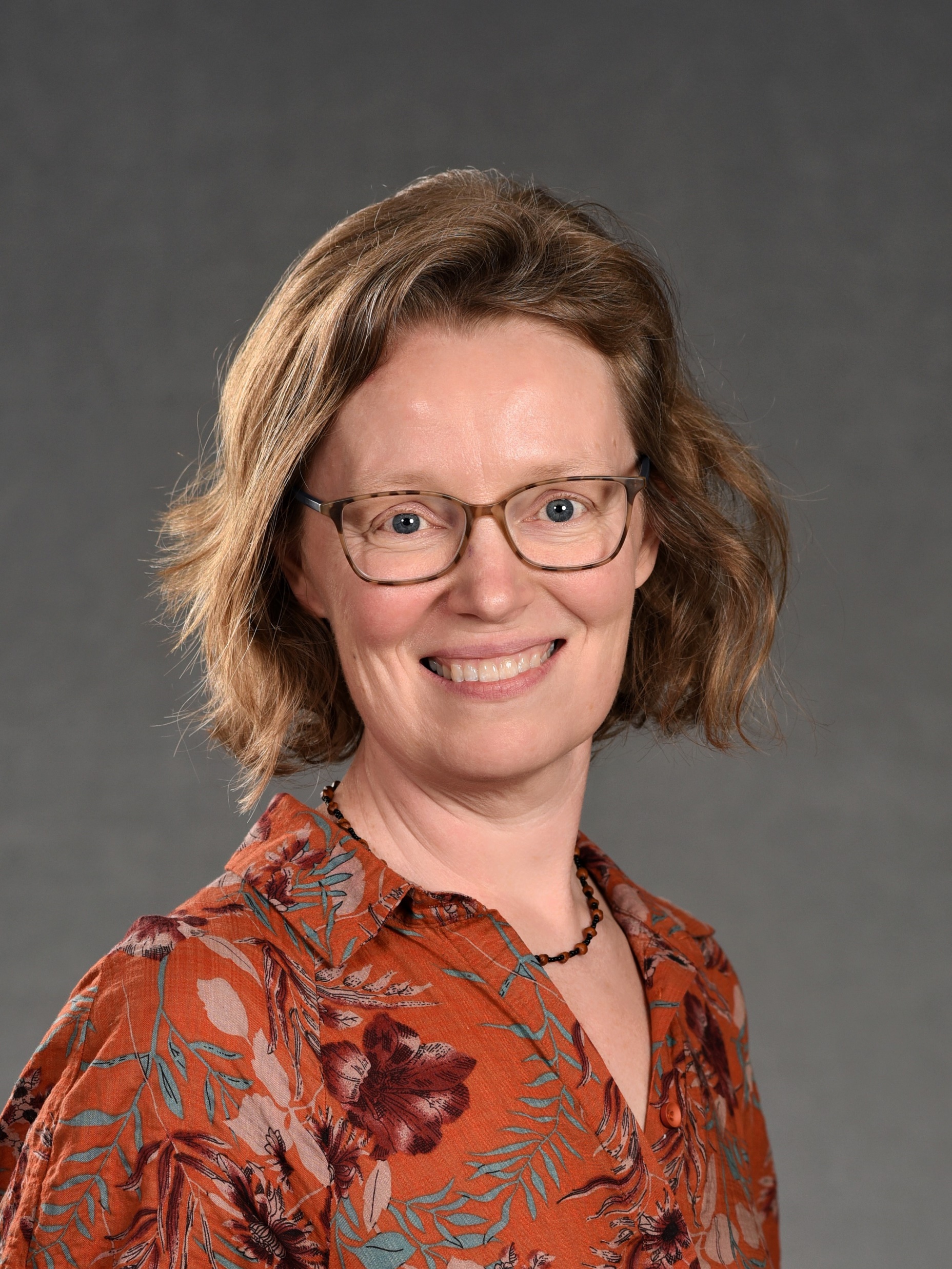 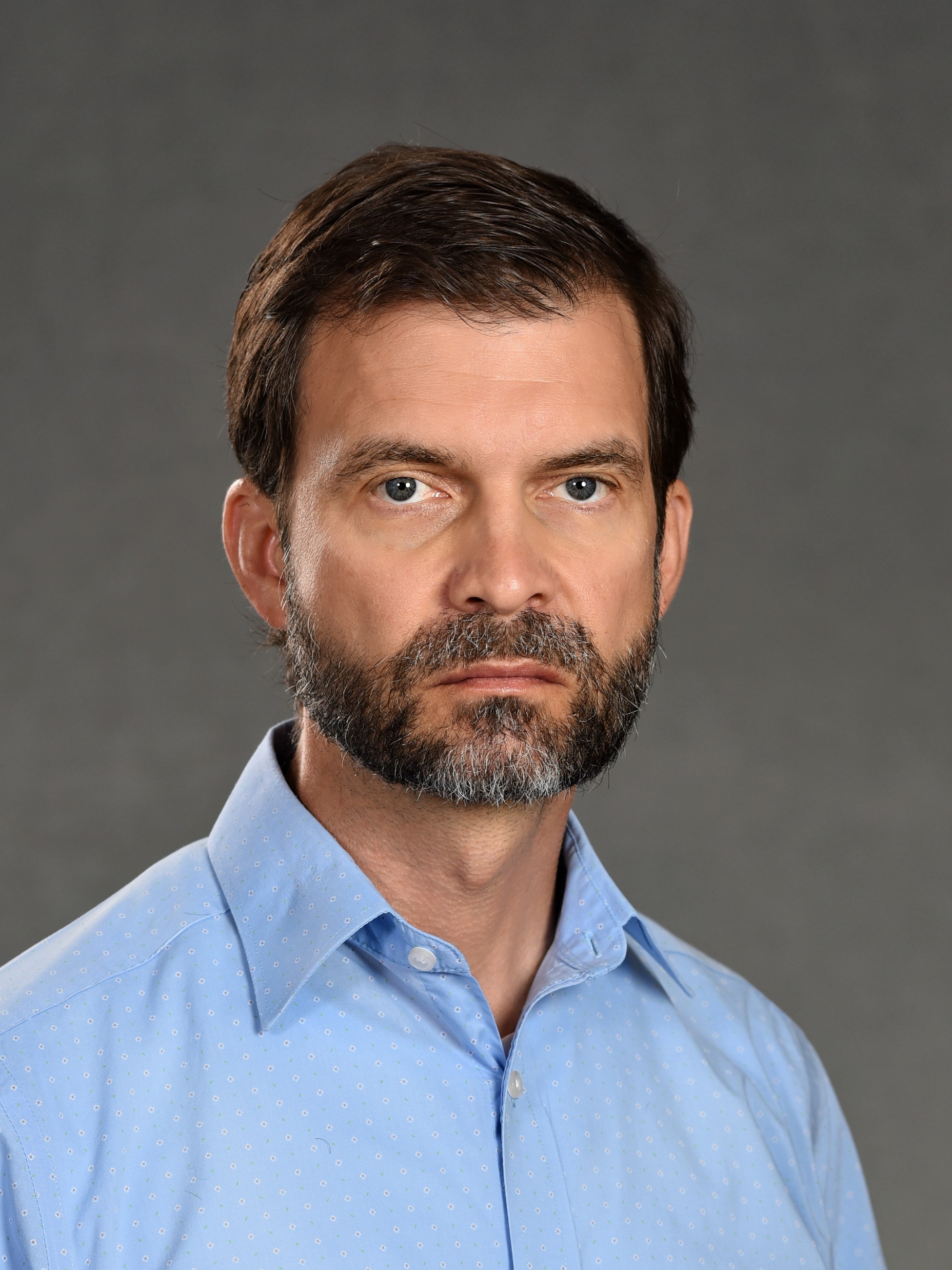 https://wisconsinliteracy.org/about/staff-board.html
Wisconsin Literacy's Best Kept Secrets: Maximize Your Member Benefits
Fall Conference
October 16, 2024
Why?
We don't mean to keep secrets! 
Maybe we need to toot our own horn more...?
And be clearer about our services!
Maybe Wisconsin Literacy could...
Website Scavenger Hunt
Find the 5 images hidden on our website.
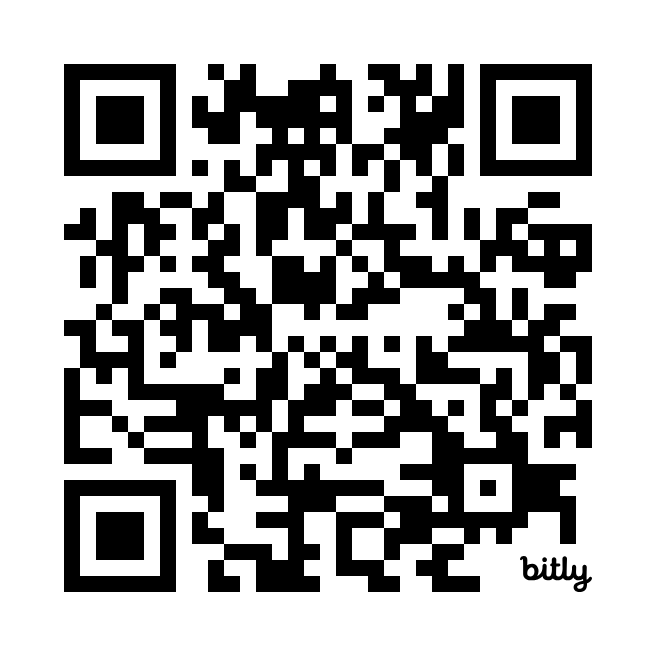 Website Scavenger Hunt
Answers: Website Scavenger Hunt
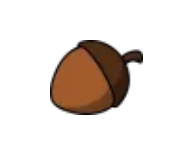 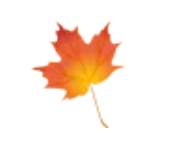 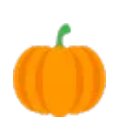 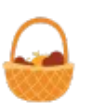 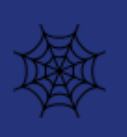 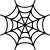 Professional Development in FY24
110 sessions offered
1951 attendees
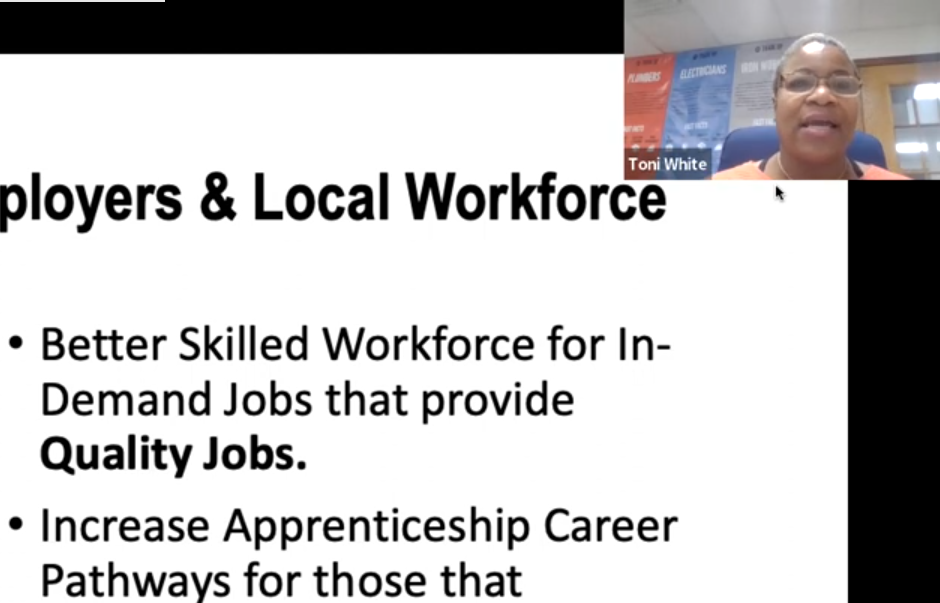 Networking Opportunities
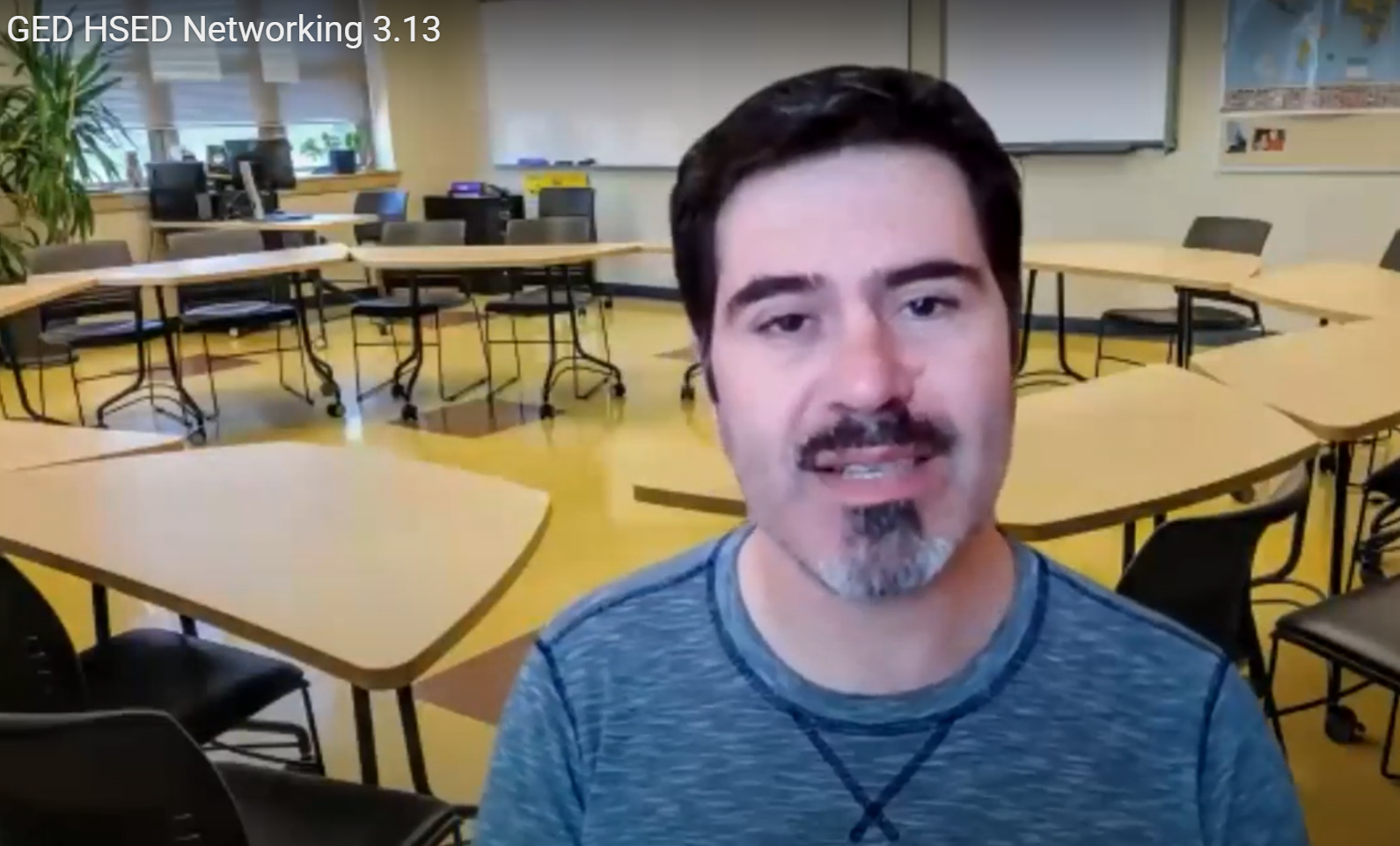 Library Networking  
Tutor Coordinators 
Small Programs 
Corrections Networking Call
Executive Director/Large Program 
GED/HSED Program Coordinators
Medium Programs
Northstar Digital Literacy Users
Regional Programs
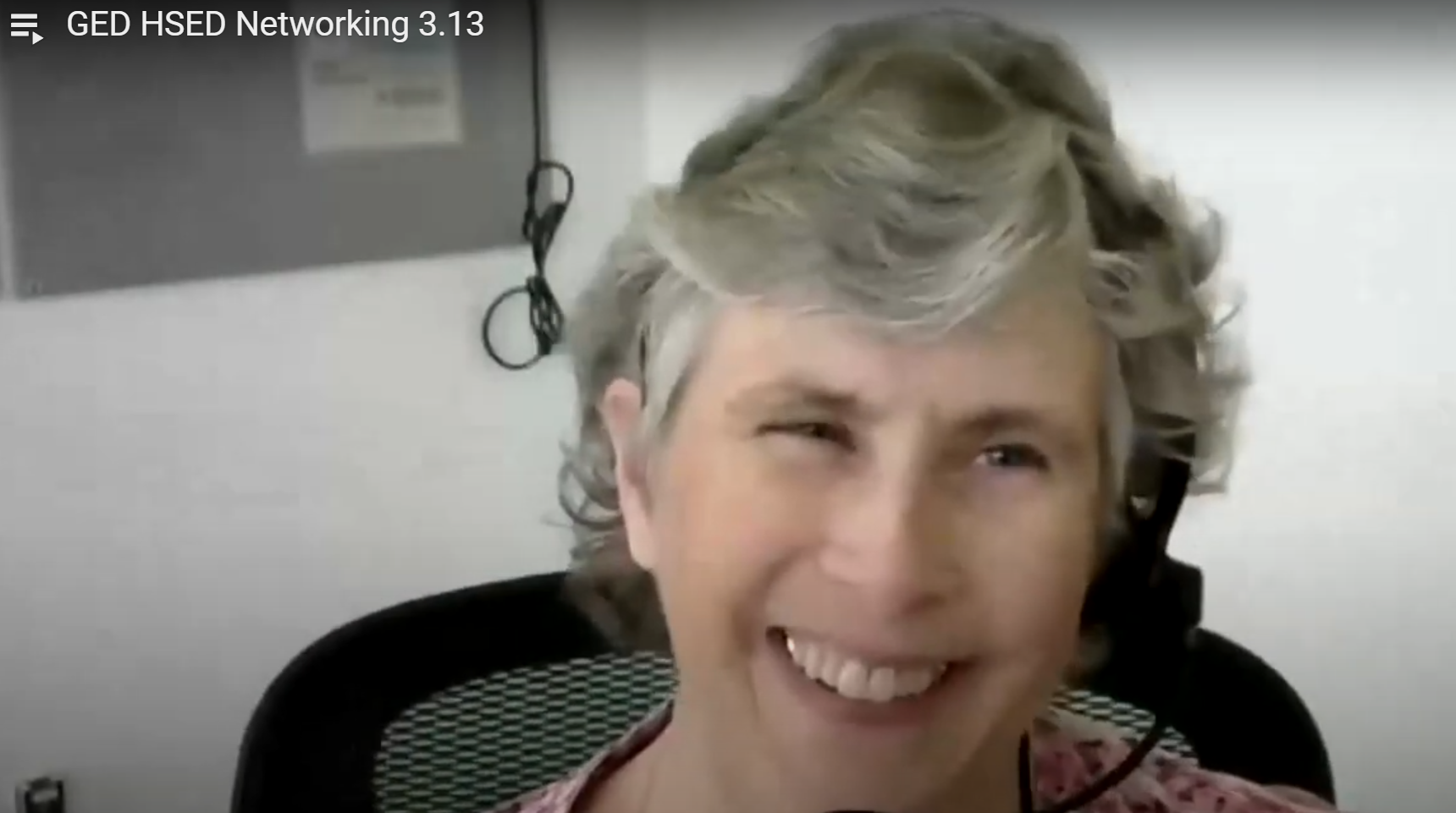 Tutor Training
Online tutor training
Live tutor training
Access videos and interactive courses on our website
Register for Zoom sessions 
Website event calendar
Monthly e-newsletter
Monthly email from Regional Literacy Consultants
Request customized, in-person sessions
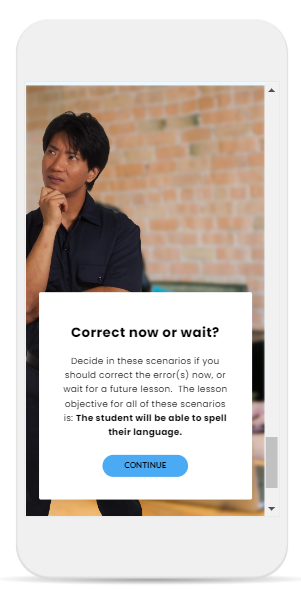 Tutor Training
ELL Introductory Tutor Training Series

Adult Literacy/ABE: Introductory Tutor Training Series

Ongoing Tutor Training
Subscriptions & Memberships
News for You: Online and paper
GED Online Learning
DCS GED  Prep Online
Northstar Digital Literacy
Literacy Minnesota
Intercambio
ProLiteracy
COABE
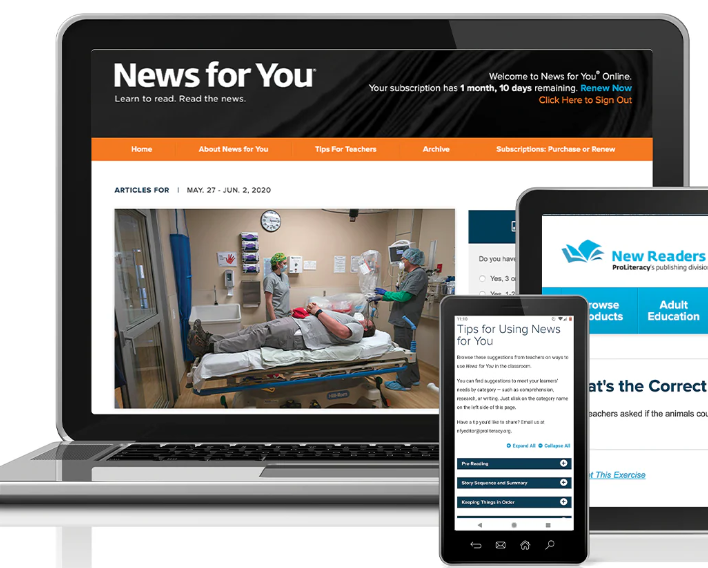 Social Media
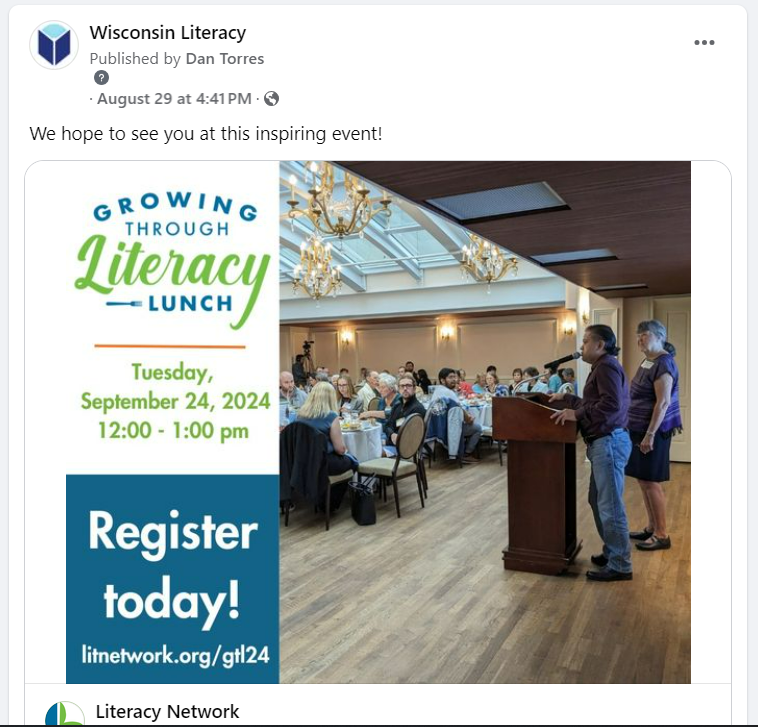 Advertise your program’s: 
Events
Job postings
Achievements
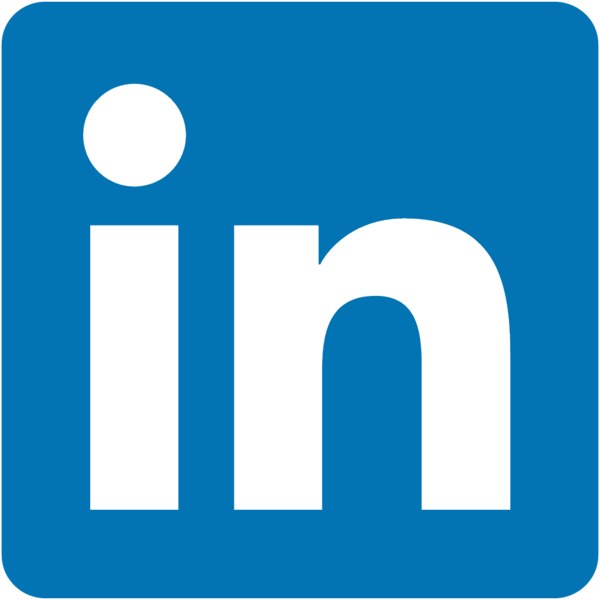 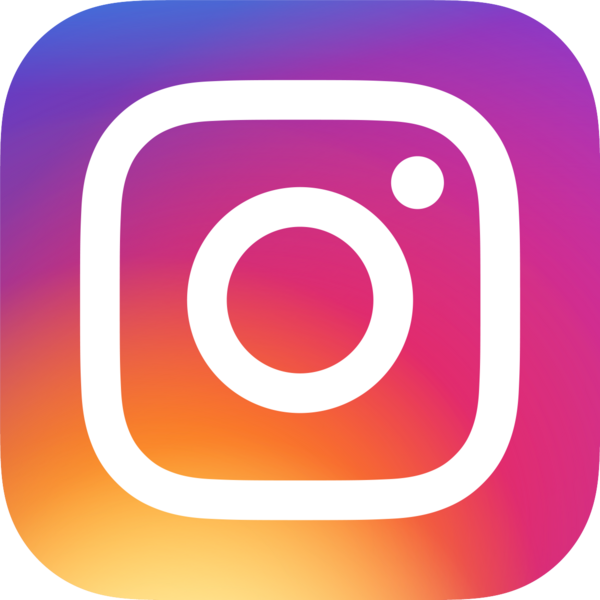 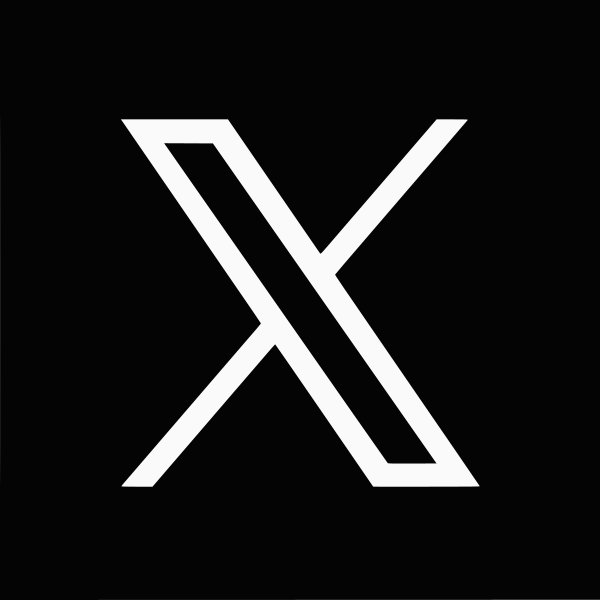 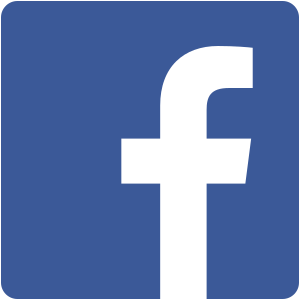 (     )
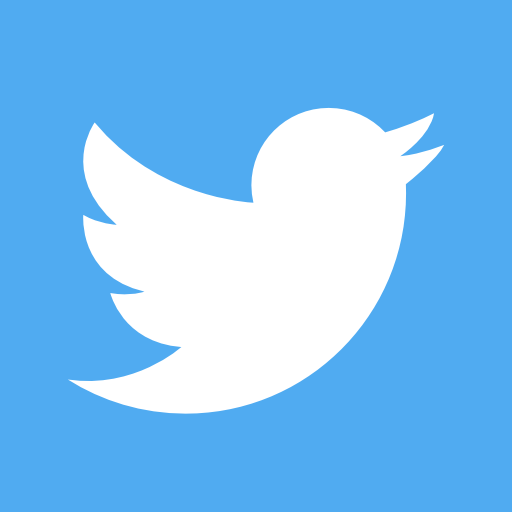 Consulting
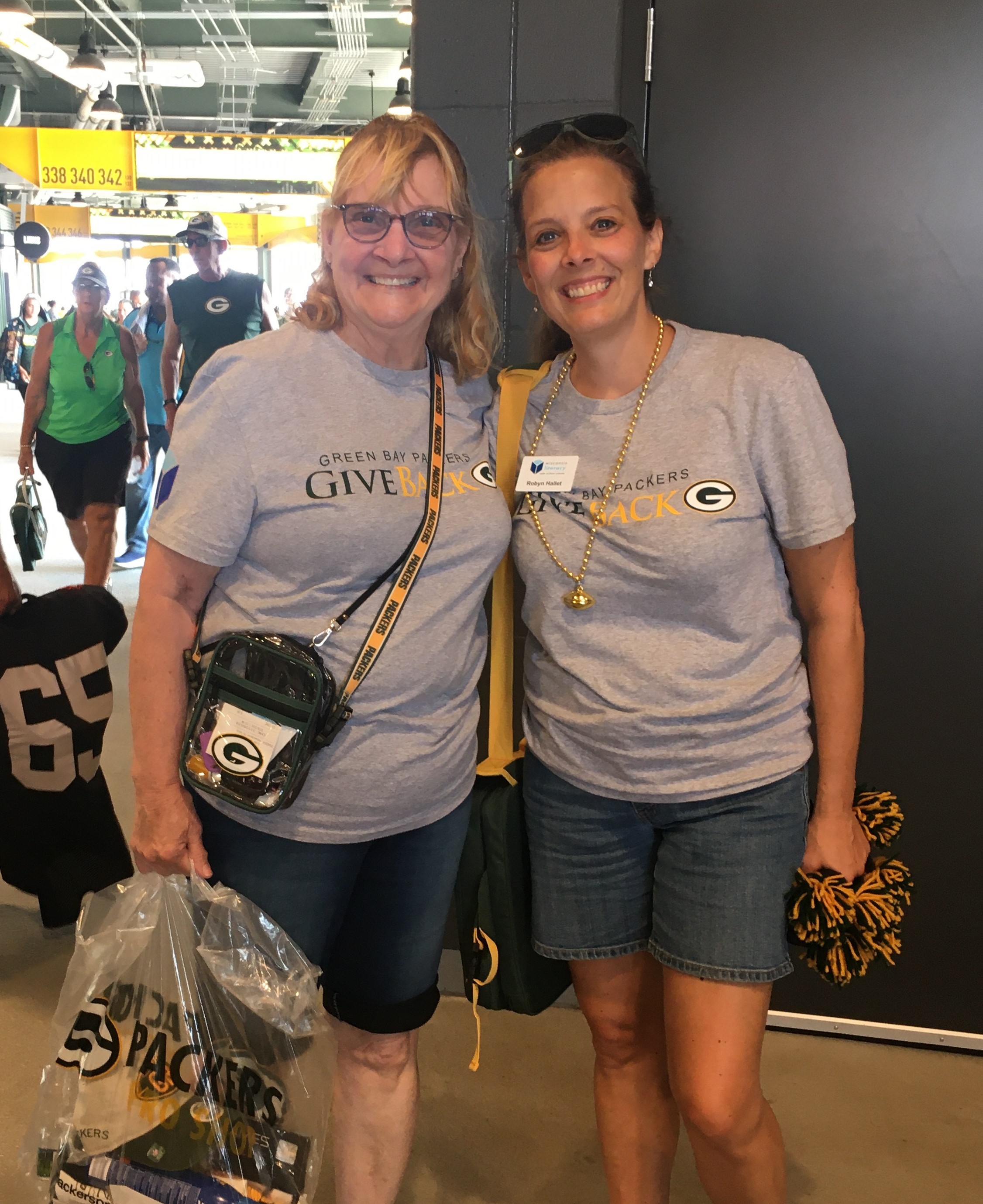 Nonprofit management
Board development
Volunteer recruitment and retention
Literacy programming
Curricula and assessments
Data management
Reflection
What secret will you explore first?
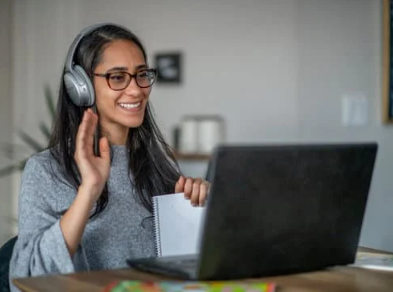 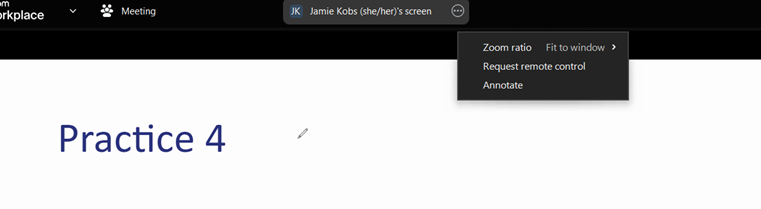 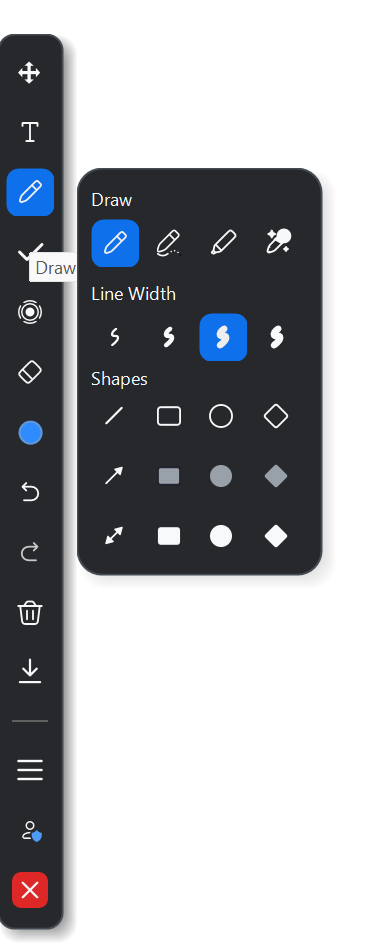 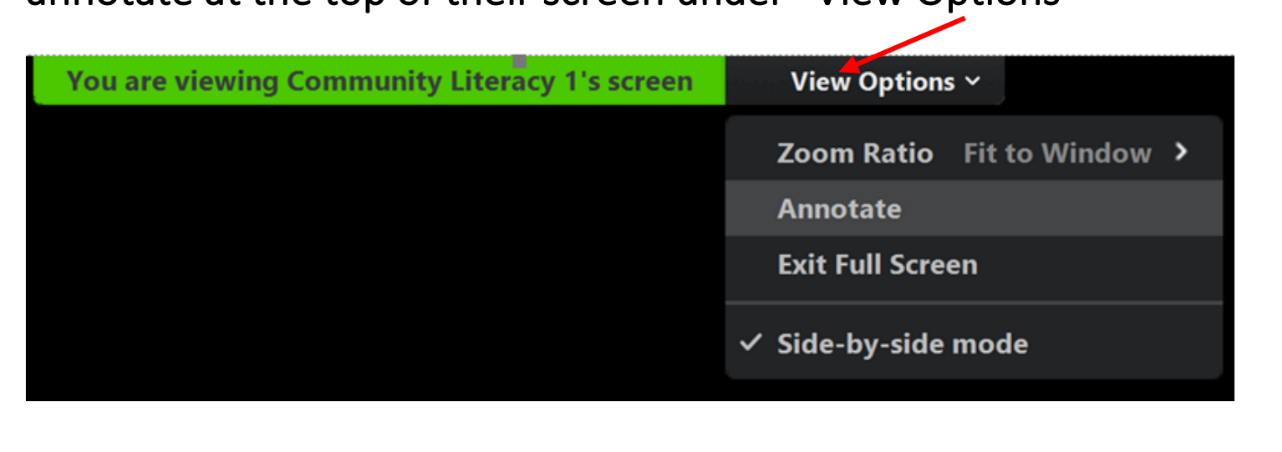 Jamie Kobs (she/her)
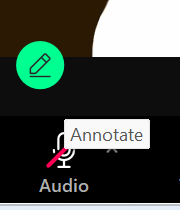 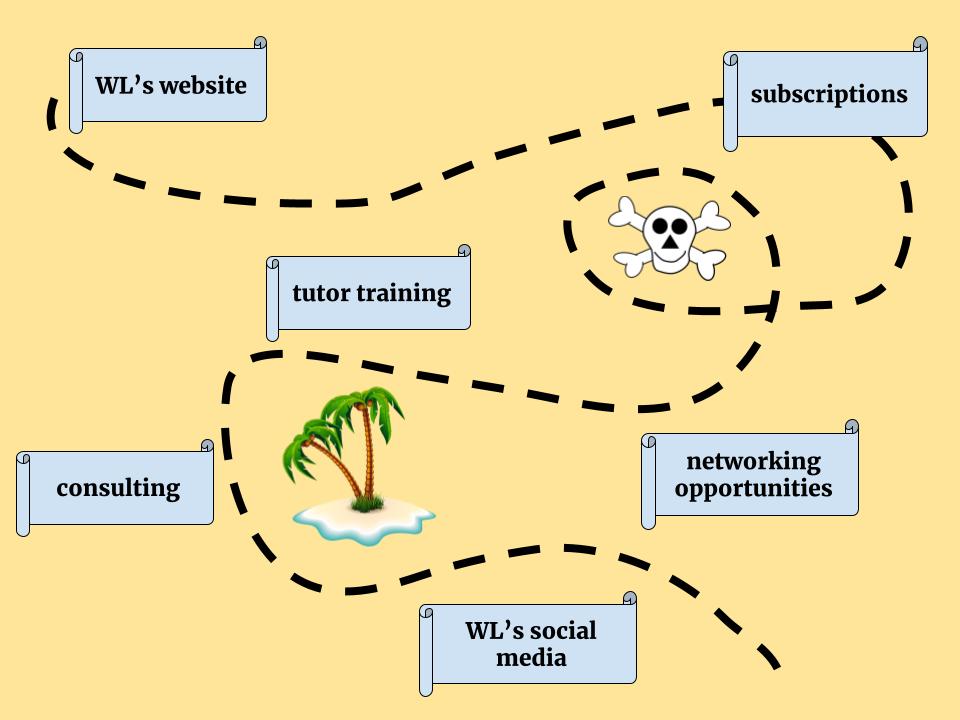